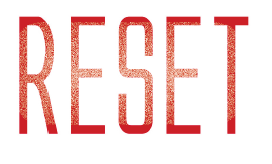 Raw Elements Substitution in Electronic and optoelectronic Technologies
REE free permanent magnets
WEEE Recycling
CRM free WLED
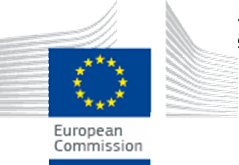 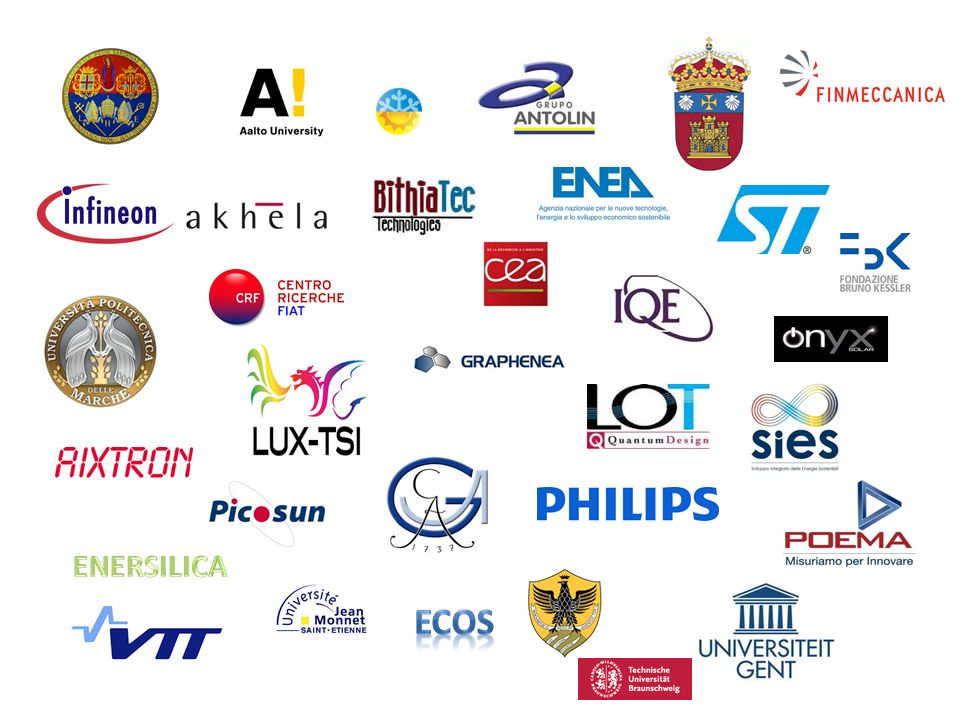 Commitment recognised as a Raw Materials Commitment (RMC) by the High Level Steering Group of the EIP.
Objectives
Action area: n° I.7: Materials for electronic devices. 
The actions cover the most important application areas in sectors related to the electronic and lighting industries for which CRM are a key component.
CRM free
WP
Magnetic Devices
Photo-devices
Transparent Conductive Layers
Projects
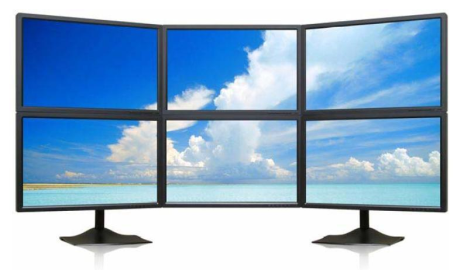 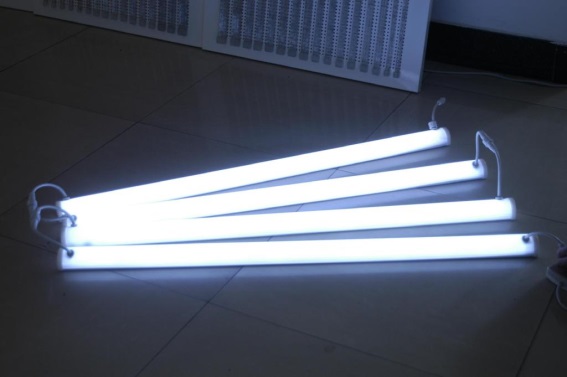 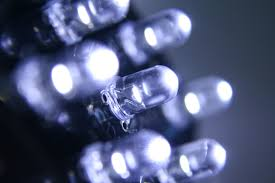 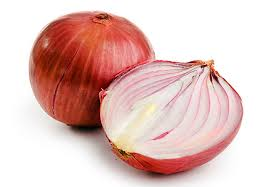 New   W-LED
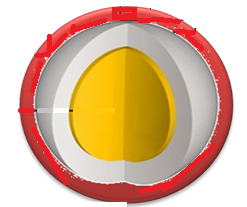 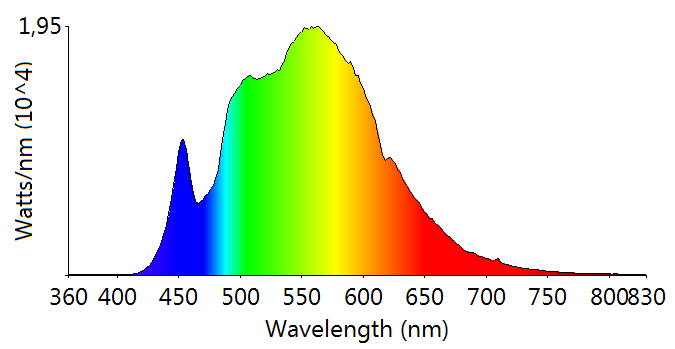 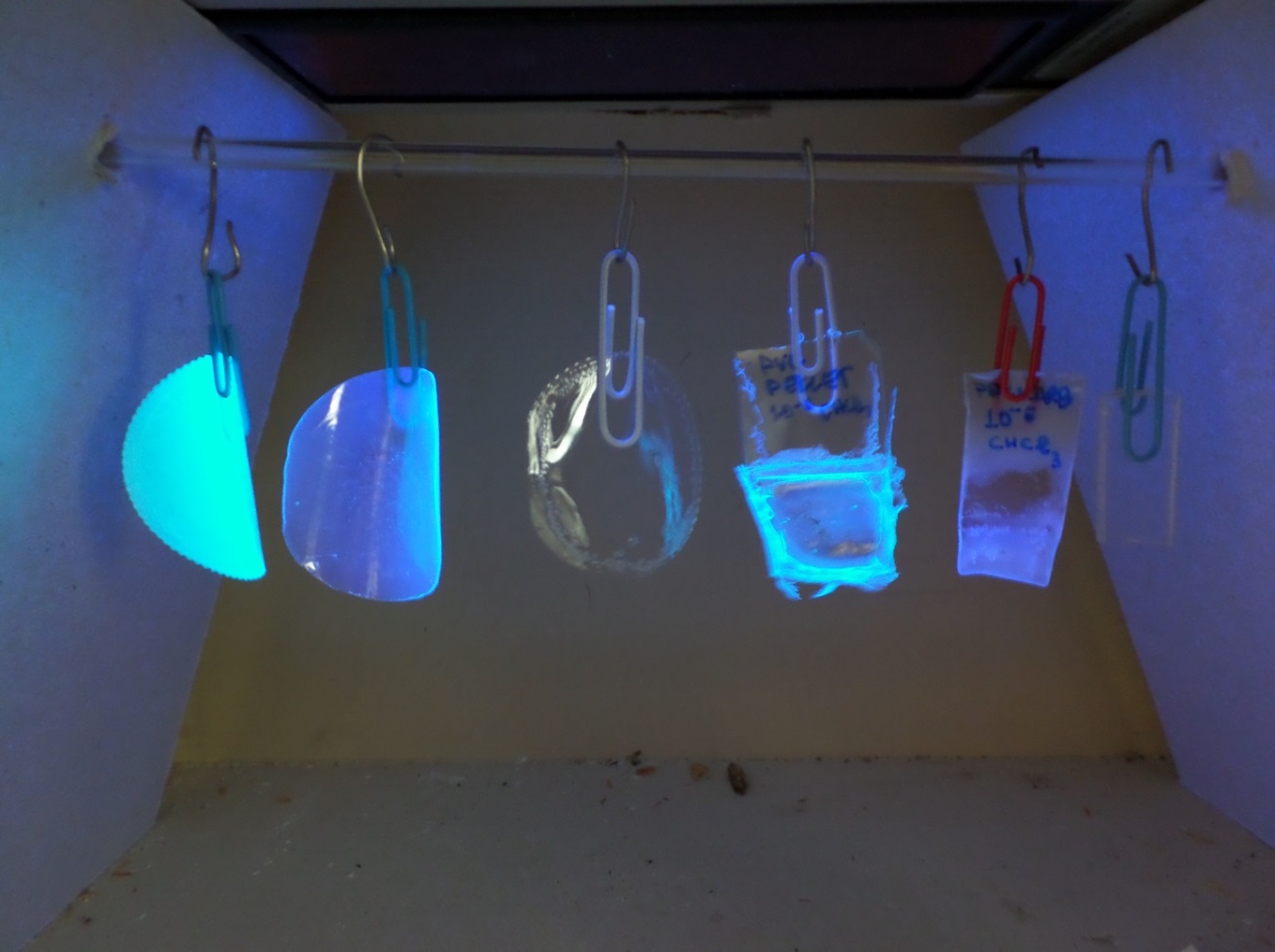 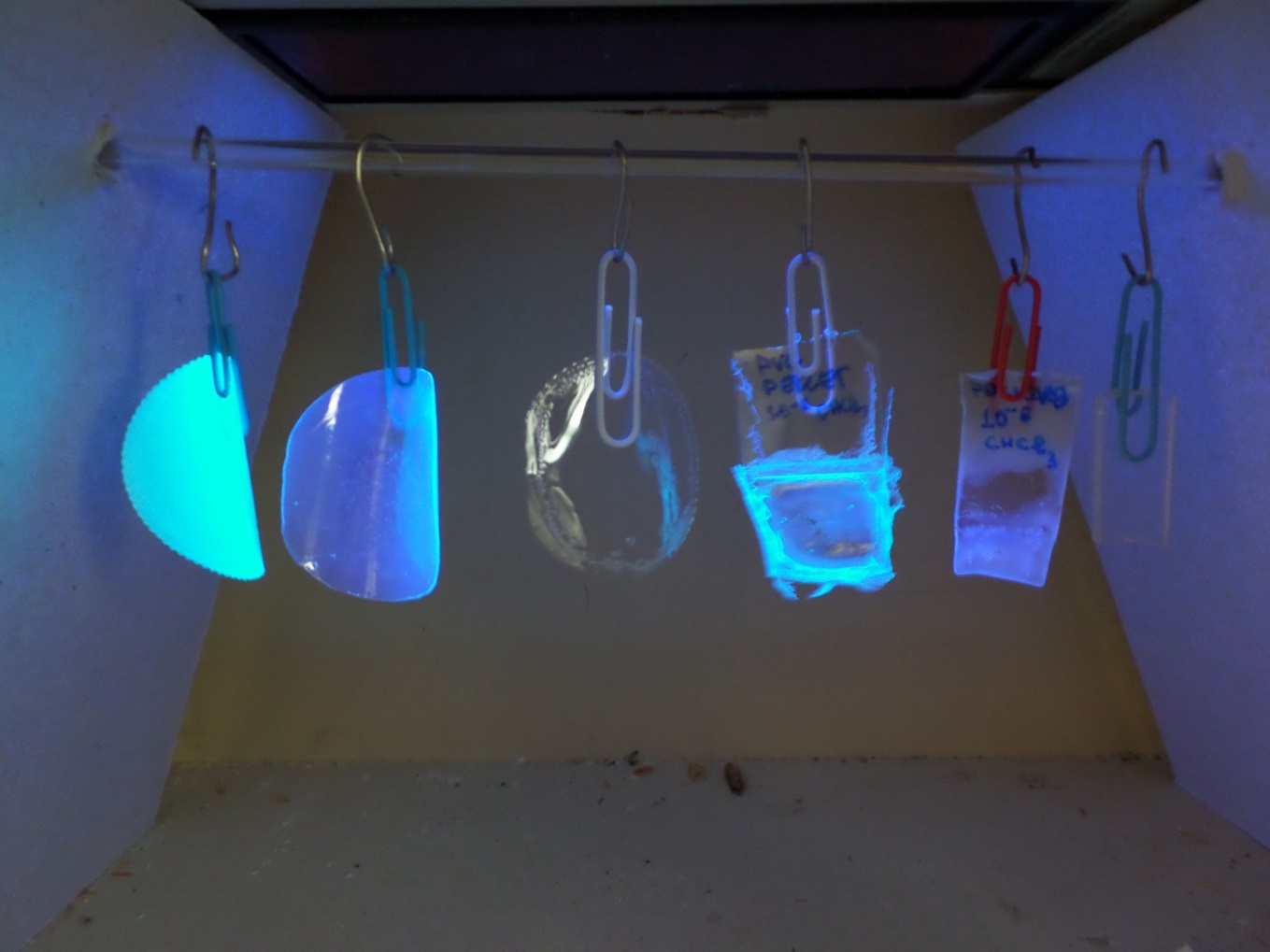 Commercial W-LED
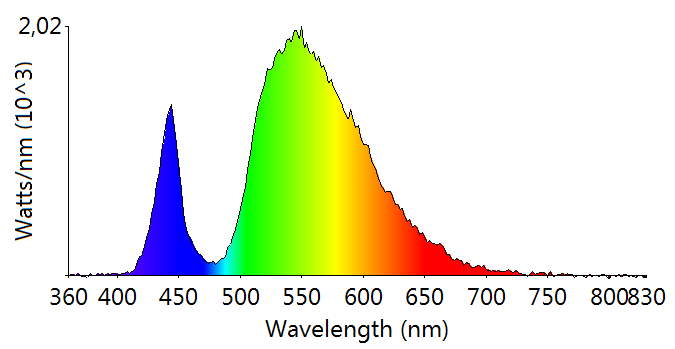 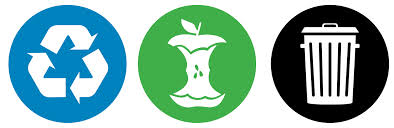 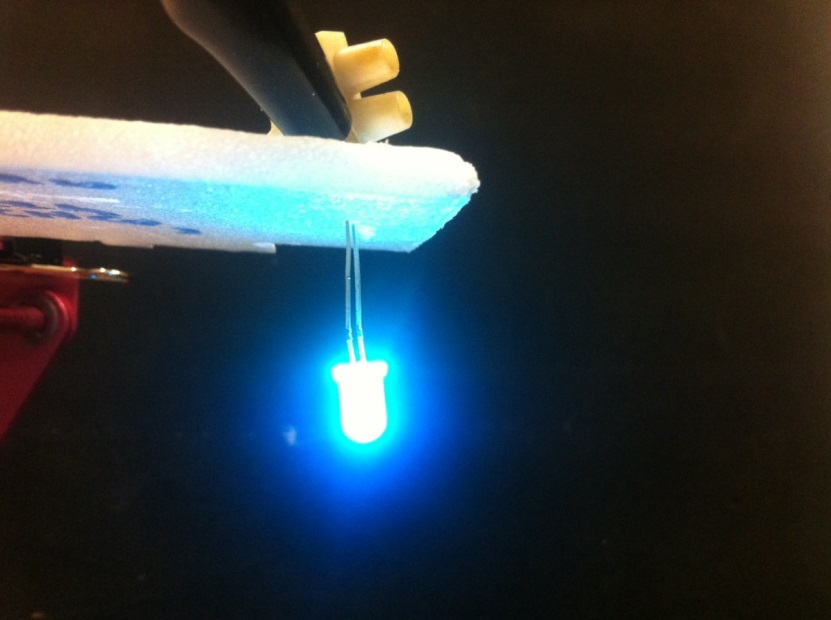 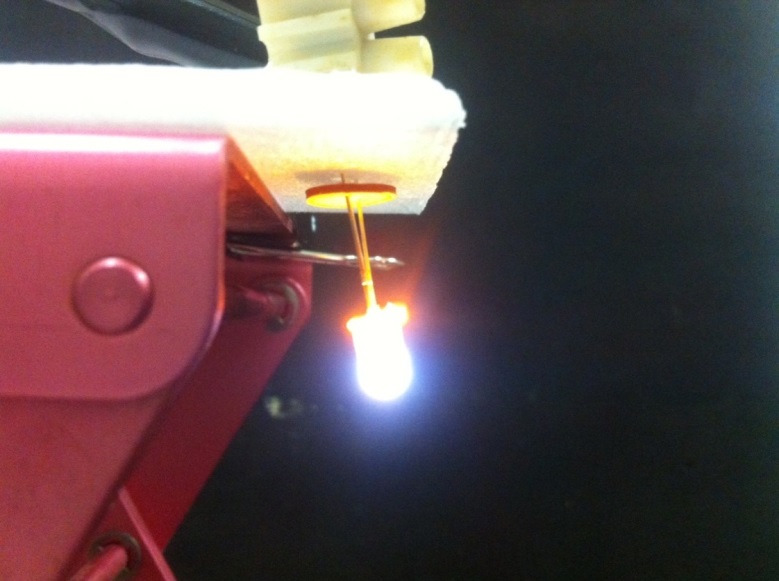 Nanostructured materials
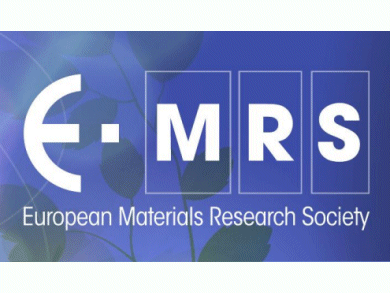 Symposium E
Abstract submission deadline
15 January 2016
2016 Spring Meeting (Lille, 2-6 May)
Substitution of Critical Raw Materials: Synthesis, Characterization and Processing of New Advanced Materials in Optoelectronic and Magnetic Devices
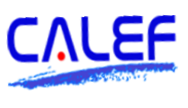 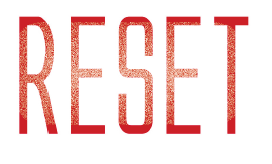 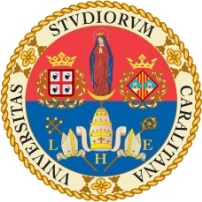 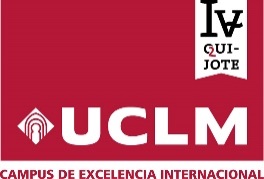